Flask
Teoh Teik Toe
ITOM/NBS
ttteoh@ntu.edu.sg
97905202
Flask Example
from flask import Flask,request,render_template
app = Flask(__name__)

first_time = 1
name = ""

@app.route("/",methods=["GET","POST"])
def index():
    return(render_template("index.html"))
    
@app.route("/main",methods=["GET","POST"])
def main():
    global first_time, name
    if first_time == 1:
        name = request.form.get("name")
        first_time = 0
    return(render_template("main.html",r=name))

@app.route("/faq1",methods=["GET","POST"])
def faq1():
    return(render_template("faq1.html"))

@app.route("/quiz",methods=["GET","POST"])
def quiz():
    return(render_template("quiz.html"))

@app.route("/quiz_answer",methods=["GET","POST"])
def quiz_answer():
    a = request.form["option"]
    if a=="yes":
        return(render_template("quiz_correct.html"))
    else:
        return(render_template("quiz_wrong.html"))

@app.route("/end",methods=["GET","POST"])
def end():
    return(render_template("end.html"))

if __name__ == "__main__":
    app.run()
Index

<style>
    .container{width: 100%; margin:auto}
    @media (min-width:600px){.container{width: 80%;}}
    @media (min-width:768px){.container{width: 60%;}}
    @media (min-width:1024px){.container{width:50%;}}
</style>

<div class="container">
    <h1>Welcome to chatbot</h1>
    <form action="/main" method="post">
        <h2>Please enter your name</h2>
        <input type="text" name="name">
        <input type="submit" value="Enter">
    </form>
</div>
chatbot
FAQ1

<style>
    .container{width: 100%; margin:auto}
    @media (min-width:600px){.container{width: 80%;}}
    @media (min-width:768px){.container{width: 60%;}}
    @media (min-width:1024px){.container{width:50%;}}
</style>

<div class="container">
    <h1>FAQ1</h1>
    <form action="/main" method="post">
        <input type="submit" value="Main">
    </form>
</div>
Main <style>
    .container{width: 100%; margin:auto}
    @media (min-width:600px){.container{width: 80%;}}
    @media (min-width:768px){.container{width: 60%;}}
    @media (min-width:1024px){.container{width:50%;}}
</style>

<div class="container">
    <h1>Hi, {{r}}. Main Menu</h1>
    <form action="/faq1" method="post">
        <input type="submit" value="FAQ1">
    </form>
    <form action="/quiz" method="post">
        <input type="submit" value="Quiz">
    </form>
    <form action="/end" method="post">
        <input type="submit" value="End">
    </form>
</div>
Quiz

<style>
    .container{width: 100%; margin:auto}
    @media (min-width:600px){.container{width: 80%;}}
    @media (min-width:768px){.container{width: 60%;}}
    @media (min-width:1024px){.container{width:50%;}}
</style>

<div class="container">
    <h1>Quiz: Answer is yes</h1>
    <form action="/quiz_answer" method="post">
        <input type="radio" name="option" value="yes">yes</input>
        <input type="radio" name="option" value="no">no</input>
        <input type="submit" value="Enter">
    </form>
</div>
Quiz Wrong

<style>
    .container{width: 100%; margin:auto}
    @media (min-width:600px){.container{width: 80%;}}
    @media (min-width:768px){.container{width: 60%;}}
    @media (min-width:1024px){.container{width:50%;}}
</style>

<div class="container">
    <h1>You answer is wrong</h1>
    <form action="/main" method="post">
        <input type="submit" value="Main">
    </form>
</div>
Quiz Correct

<style>
    .container{width: 100%; margin:auto}
    @media (min-width:600px){.container{width: 80%;}}
    @media (min-width:768px){.container{width: 60%;}}
    @media (min-width:1024px){.container{width:50%;}}
</style>

<div class="container">
    <h1>Your answer is correct</h1>
    <form action="/main" method="post">
        <input type="submit" value="main">
    </form>
</div>
End

<style>
    .container{width: 100%; margin:auto}
    @media (min-width:600px){.container{width: 80%;}}
    @media (min-width:768px){.container{width: 60%;}}
    @media (min-width:1024px){.container{width:50%;}}
</style>

<div class="container">
    <h1>Thank you, good bye!!</h1>
</div>
Text Sentiment - 3 pages – submit buttons
Index.html
<html>
    <h1>My second ML cloud based model: Text Sentiment</h1>
    <form action="/result" method="post">
        <p>Please enter the text</p>
        <p><input type="text" name="t"></p>
        <p><input type="submit" value="Enter"></p>
    </form>
</html>
from flask import Flask,request,render_template
from textblob import TextBlob

app = Flask(__name__)

@app.route("/",methods=["GET","POST"])
def index():
    return(render_template("index.html"))
    
@app.route("/result",methods=["GET","POST"])
def result():
    t = request.form.get("t")
    result = TextBlob(t).sentiment
    return(render_template("result.html",result=result))

@app.route("/next", methods=["GET","POST"])
def next():
    return(render_template("index.html"))
    
@app.route("/end", methods=["GET","POST"])
def end():
    return(render_template("end.html"))
    
if __name__ == "__main__":
    app.run()
result.html
<html>
    <p><h2>6 The sentiment of the text {{result}}</h2></p>
    <form action="/next" method="post">
        <p><input type=submit value=Next></p>       
    </form>
    <form action="/end" method="post">
        <p><input type=submit value=End></p>       
    </form>
</html>
End.html
<html>
    <h1>Thank you</h1>
</html>
Flask with responsive
<style>
    .container{width: 100%; margin:auto}
    @media (min-width:600px){.container{width: 80%;}}
    @media (min-width:768px){.container{width: 60%;}}
    @media (min-width:1024px){.container{width:50%;}}
</style>

<div class="container">
    <h1>Thank you</h1>
</div>
Size button and picture
<img src="“ width="300" height="200">
    <form action="/result" method="post">
        <p>Please enter the text</p>
        <p><input type="text" name="t"></p>
        <p><input type="submit" value="Enter" style="width:100px;height:100px;"></p>
    </form>
Flask Radio Button – back end
from flask import Flask,request,render_template

app = Flask(__name__)

@app.route("/",methods=["GET","POST"])
def index():
    if request.method == "POST":
        a = request.form['options']
        print(a)
    return(render_template("index.html"))

if __name__ == "__main__":
    app.run()
Radio button
<html>
    <h1>radio button 5</h1>
    <form action="/" method="post" >
        <p>
            <input type="radio" name="options" id="option1" value="option1"> Option1 </input><br>
            <input type="radio" name="options" id="option2" value="option2"> Option2 </input><br>
            <input type="radio" name="options" id="option3" value="option3"> Option3 </input><br>
        </p>
        <p><input type=submit value="Next"></p>
    </form>        
</html>
Flask
Back End for Web Development
Competitor is Node (js)
Competitor in Python Backend
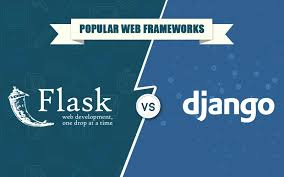 Flask Basic
# create 2 directories – static and template
from flask import Flask
app = Flask(__name__)
@app.route("/")
def index():
    return "Hello world!"
app.run()
Add one Link (Add <h1> <h1> to increase font size
@app.route("/Welcome")
def wel():
    return “<h1>Welcome to Flask!<h1>"
Basic html
https://www.w3schools.com/html/html_intro.asp
Using html templates – Open VS code (open new file)
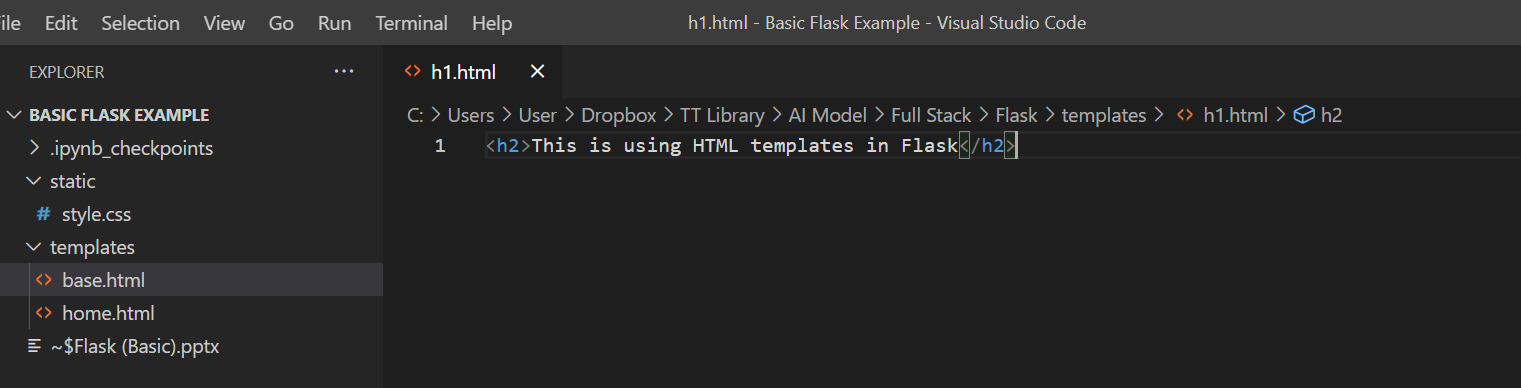 # create a html file in folder “templates”

from flask import render_template
@app.route("/html")
def h1():
    return render_template("h.html")
CSS same as html file
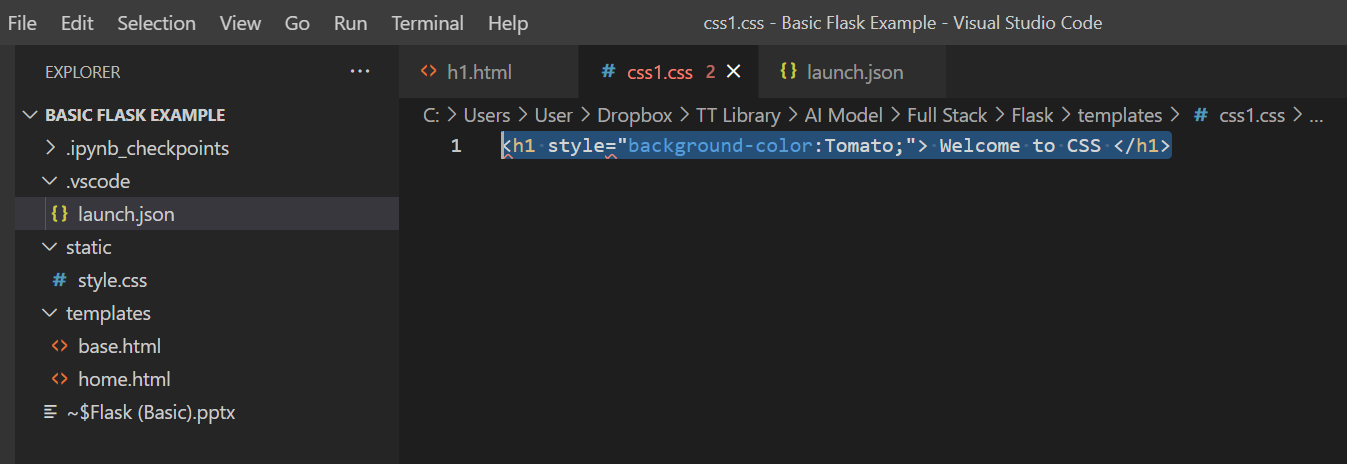 @app.route("/css")
def css():
    return render_template("css.html")
Flask run js file
@app.route("/js")
def js():
    return render_template("HTML_JS_Flask.html")
<h1>This is the html that call JS</h1> 
<script src = "{{url_for('static', filename = 'js1.js')}}"></script>
document.write("Welcome to Js");
Running JS in html
<!DOCTYPE html>
<html>
<body>
<h1>My First JavaScript</h1>
<p>JavaScript can change the content of an HTML element:</p>
<button type="button" onclick="myFunction()">Click Me!</button>
<p id="demo">This is a demonstration.</p>
<script>
function myFunction() { 
  document.getElementById("demo").innerHTML = "Hello JavaScript!";
}
</script>
</body>
</html>
ML Example
Build & Load Model
import pandas as pd
df = pd.read_csv("DBS_SingDollar.csv")
X = df.loc[:, ["SGD"]]
Y = df.loc[:, ["DBS"]]
from sklearn import linear_model
model = linear_model.LinearRegression().fit(X,Y)
pred = model.predict(X)
from sklearn.metrics import mean_squared_error
print(mean_squared_error(Y, pred)**0.5)

import joblib
joblib.dump(model, "DBS Regression Model")
Flask
from flask import Flask
app = Flask(__name__)

from flask import request, render_template
import joblib

@app.route("/", methods = ["GET", "POST"])
def i():
    if request.method == "POST":
        name = request.form.get("name")
        print(name)
        num = request.form.get("rates")
        print(num)
        model = joblib.load("DBS Regression Model")
        pred = model.predict([[num]])
        print(pred)
        s = "Predicted DBS Share Price : " + str(pred)
        print(s)
        return(render_template(“main.html", result = s))
    else:
        return render_template(“main.html", result ="DBS Share Price Prediction")
#if run on command line
if __name__=="__main__":
    app.run(debug=True)
app.run()
HTML Basic Syntax
The <!DOCTYPE html> declaration defines that this document is an HTML5 document
The <html> element is the root element of an HTML page
The <head> element contains meta information about the HTML page
The <title> element specifies a title for the HTML page (which is shown in the browser's title bar or in the page's tab)
The <body> element defines the document's body, and is a container for all the visible contents, such as headings, paragraphs, images, hyperlinks, tables, lists, etc.
The <h1> element defines a large heading
The <p> element defines a paragraph
<!DOCTYPE html>
<html>
<head>
<title>Page Title</title>
</head>
<body>

<h1>My First Heading</h1>
<p>My first paragraph.</p>

</body>
</html>
https://www.w3schools.com/html/html_intro.asp
HTML
What is an HTML Element?
An HTML element is defined by a start tag, some content, and an end tag:

<tagname>Content goes here...</tagname>
The HTML element is everything from the start tag to the end tag:

<h1>My First Heading</h1>
<p>My first paragraph.</p>
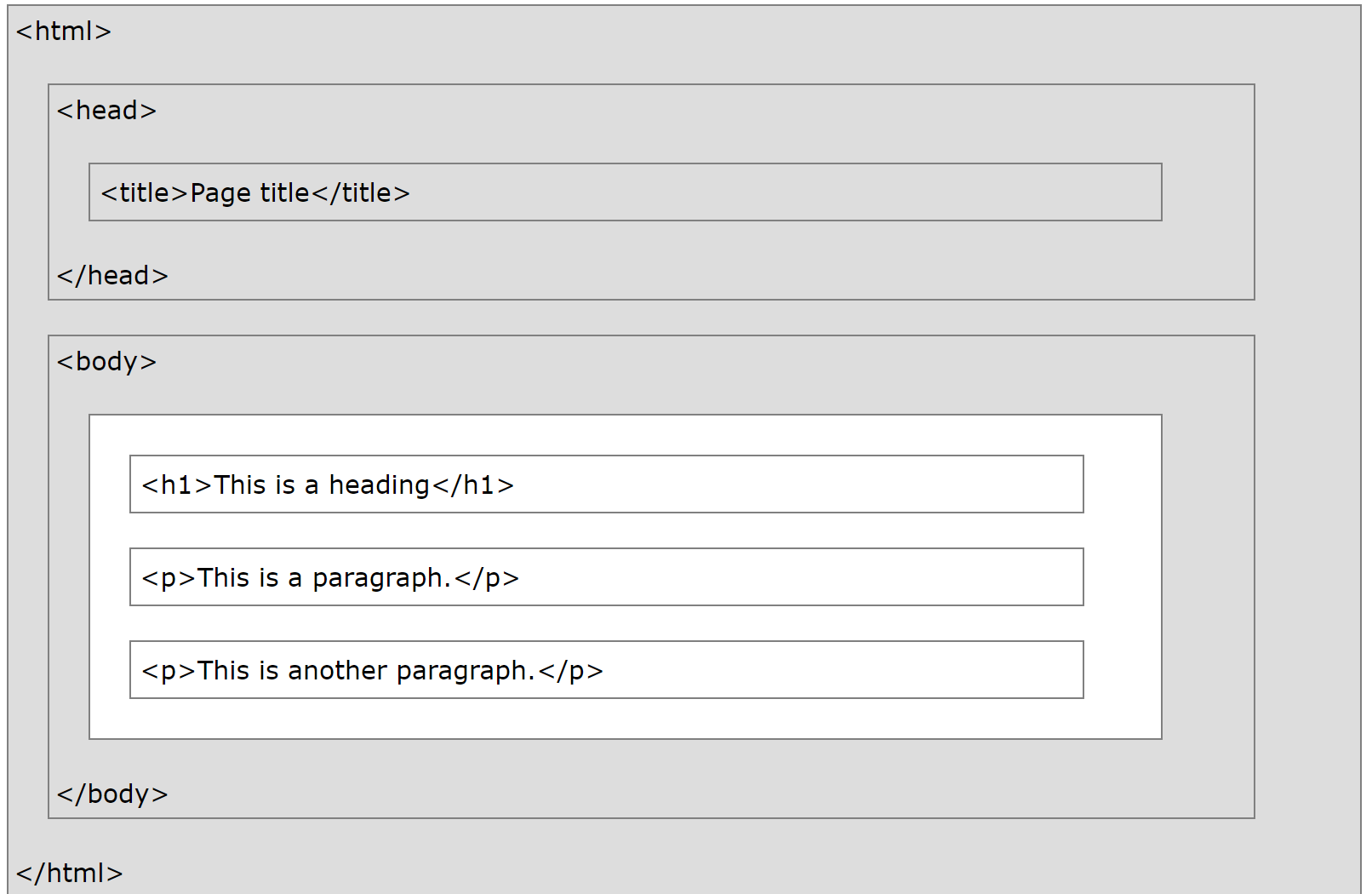 <form>: The Form element
The <form> HTML element represents a document section containing interactive controls for submitting information.
Html - form
POST vs. GET Methods
We can use either the post or get method with a form.
Use the get method to request, or get, data from a resource.
Use the post method to submit data to be processed by a resource.
Read more: https://html.com/forms/tutorial/#ixzz7JmmNbrz4
<html>
   <body>
      <form action = "http://localhost:5000/" method = "post">
         <p>Enter Name:</p>
         <p><input type = "text" name = "name" /></p>
         <p>Enter exchange rate:</p>
         <p><input type = “number" step = “0.01” name = "rates" /></p>
         <p><input type = "submit" value = "submit" /></p>
      </form>   
    {{result}}
   </body>
</html>
https://developer.mozilla.org/en-US/docs/Web/HTML/Element/form
<input type="button">
<input type="checkbox">
<input type="color">
<input type="date">
<input type="datetime-local">
<input type="email">
<input type="file">
<input type="hidden">
<input type="image">
<input type="month">
<input type="number">
<input type="password">
<input type="radio">
<input type="range">
<input type="reset">
<input type="search">
<input type="submit">
<input type="tel">
<input type="text">
<input type="time">
<input type="url">
<input type="week">
Input type
https://www.w3schools.com/html/html_form_input_types.asp
Flask with SQLLite
Create db, table, insert data and select
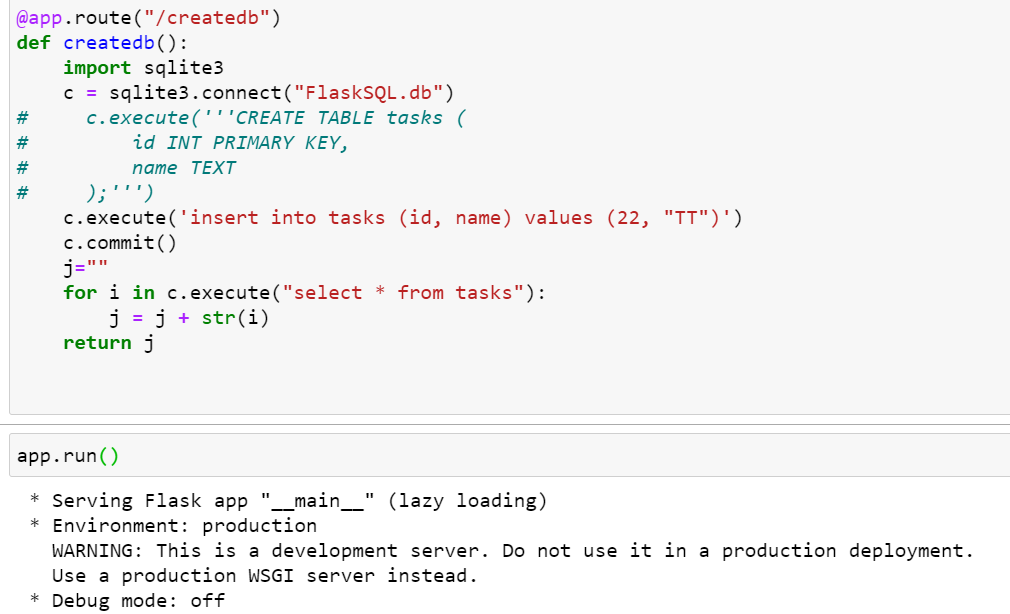 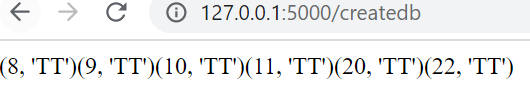 HTML style (Jinja) is frontend, we use Flask for backend
Flask
from flask import Flask, render_template, request
app = Flask(__name__)

@app.route('/')
def main():
    return render_template('query.html')

@app.route('/process', methods=['POST'])
def process():
    # Retrieve the HTTP POST request parameter value from 'request.form' dictionary
    _username = request.form.get('username')  # get(attr) returns None if attr is not present
    return render_template('response.html', username=_username)

app.run()
HTML as front end, save in templates (query and response)
<html>
<head>
  <title>Entry Page</title>
</head>
<body>
<form action="process" method="post">
  <label for="username">Please enter your name: </label>
  <input type="text" id="username" name="username"><br>
  <input type="submit" value="SEND">
</form>
</body>
</html>
<html>
<head>
  <title>Response Page</title>
</head>
<body>
  <h1>Hello, {{ username }}</h1>
</body>
</html>
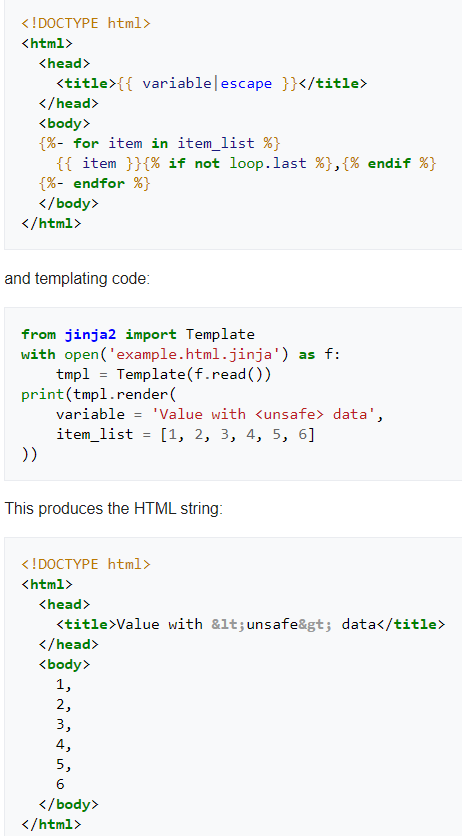 What is Jinja
Jinja is a web template engine for the Python programming language.